สถานการณ์น้ำในเขตสำนักงานชลประทานที่ 13
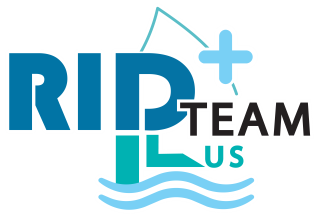 ศูนย์ปฏิบัติการน้ำอัจฉริยะ (SWOC 13)
ประจำวันที่ 1 เมษายน 2567
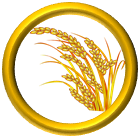 ปริมาณฝนสูงสุด 

จ.กาญจนบุรี        0.2  มม.
จ.นครปฐม             -  มม.
จ.ราชบุรี            1.6  มม.
จ.สมุทรสงคราม      -  มม.
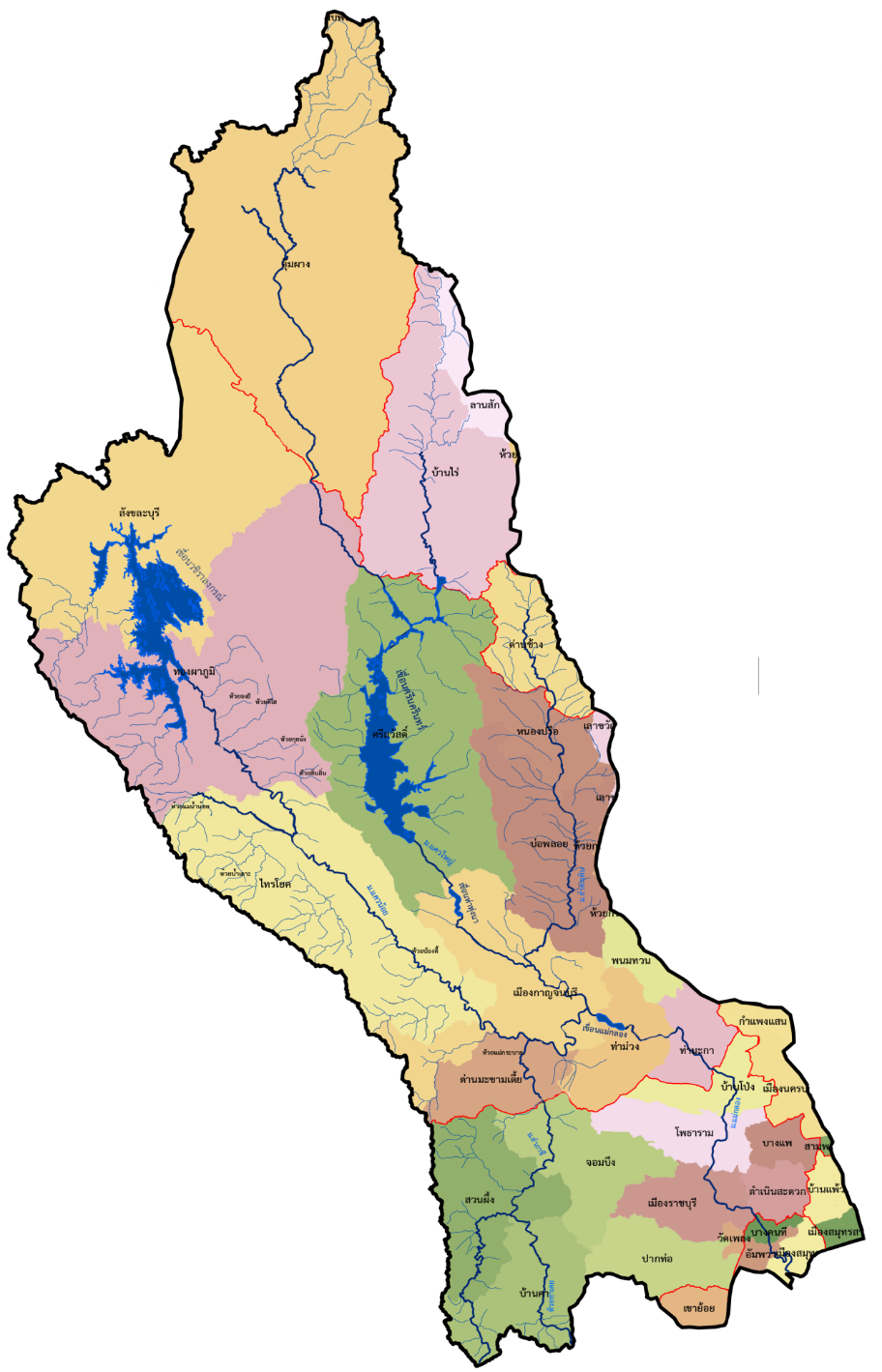 ผลการบริหารจัดการน้ำช่วงฤดูแล้ง ปี 2567
(ตั้งแต่เวลา 07.00 น. วันที่ 31 มี.ค. 67- เวลา 07.00 น. วันที่ 1 เม.ย. 67)
ล้าน ลบ.ม.
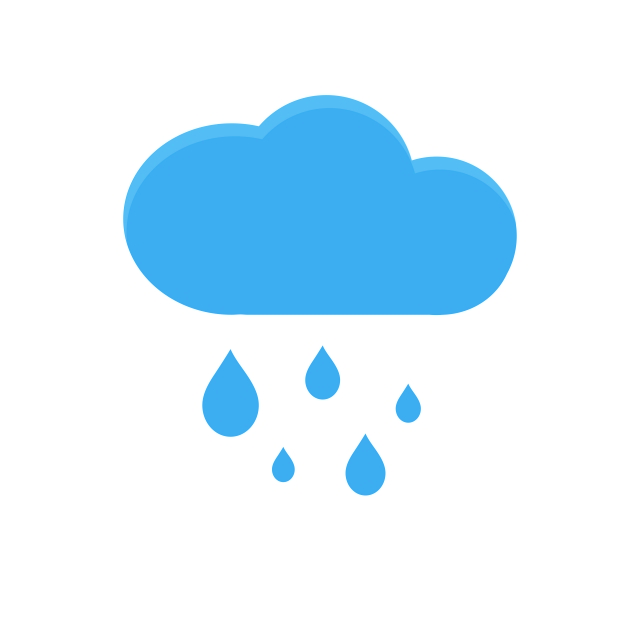 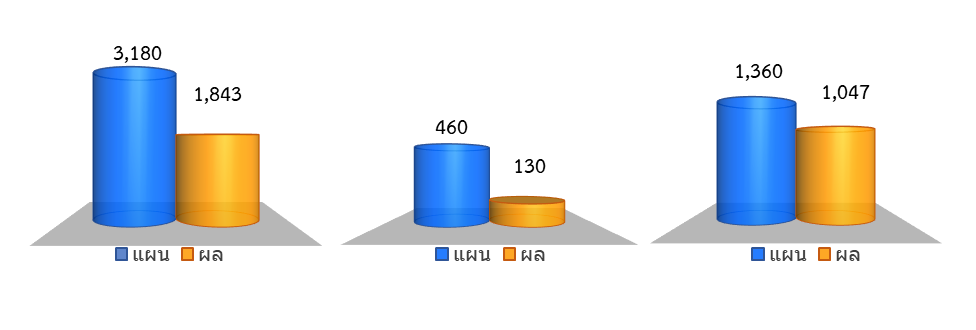 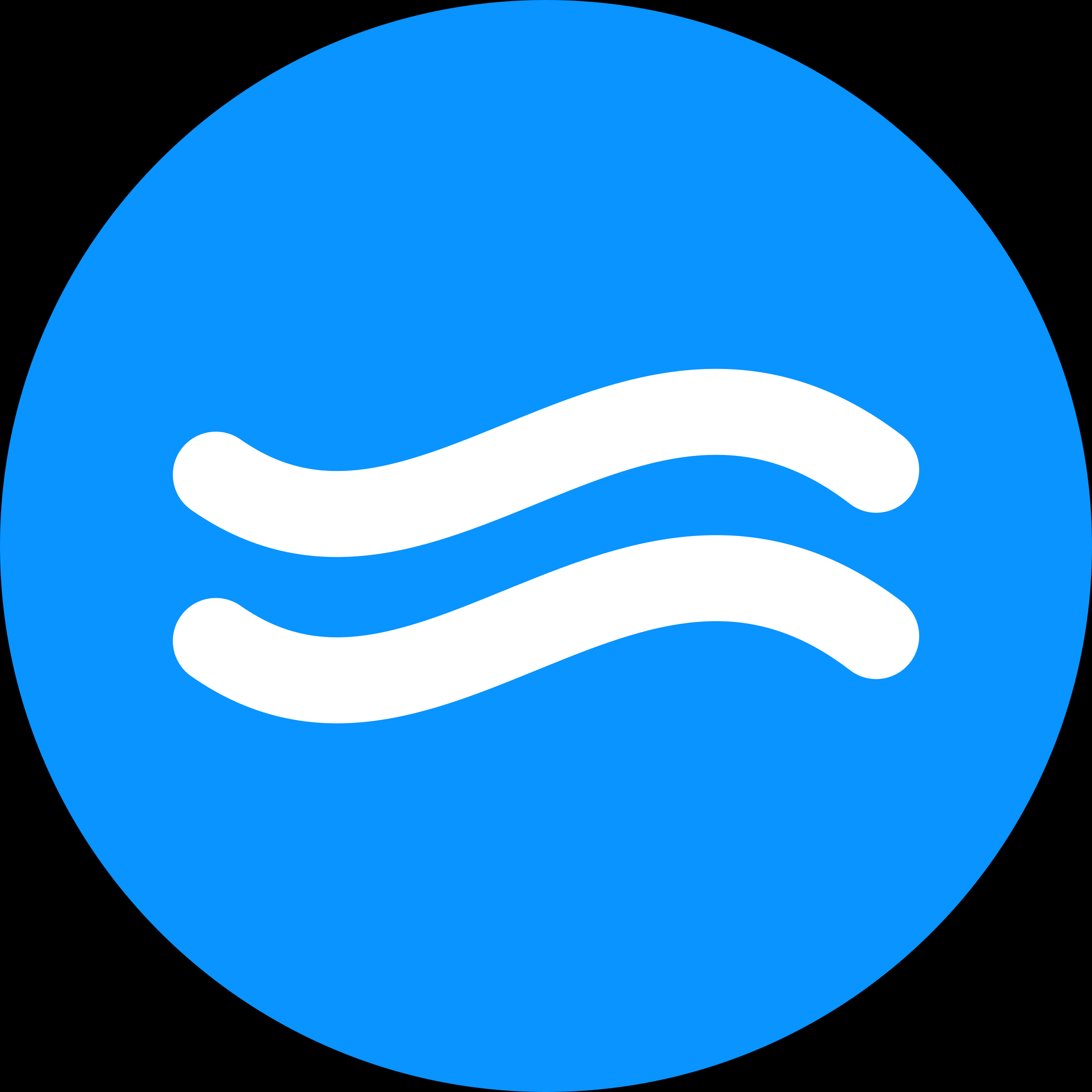 สภาพน้ำท่า 
แม่น้ำแม่กลอง        
แม่น้ำแควน้อย และลำภาชี        
แม่น้ำแควใหญ่ และลำตะเพิน       
แม่น้ำท่าจีน
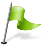 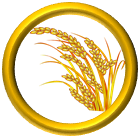 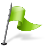 ผลการเพาะปลูกพืชฤดูแล้ง ปี 2567
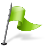 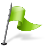 บ่อปลา-บ่อกุ้งและอื่นๆ
ไม้ผล-ไม้ยืนต้น
อ้อย
พืชไร่-พืชผัก
ข้าวนาปรัง
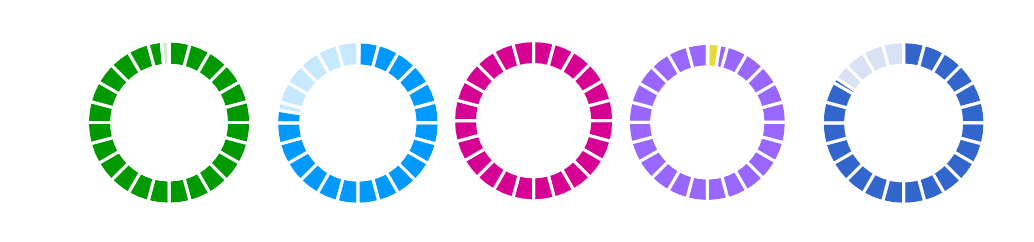 แหล่งเก็บกักน้ำในพื้นที่
77.26%
84.36%
102.47%
98.47%
94.98%
227,774 ไร่
338,156 ไร่
456,906 ไร่
131,343 ไร่
827,152 ไร่
รายงานการประชาสัมพันธ์สร้างการรับรู้ในช่วงฤดูแล้งปี 2567       (ระหว่างวันที่ 22 – 28 มีนาคม  2567)
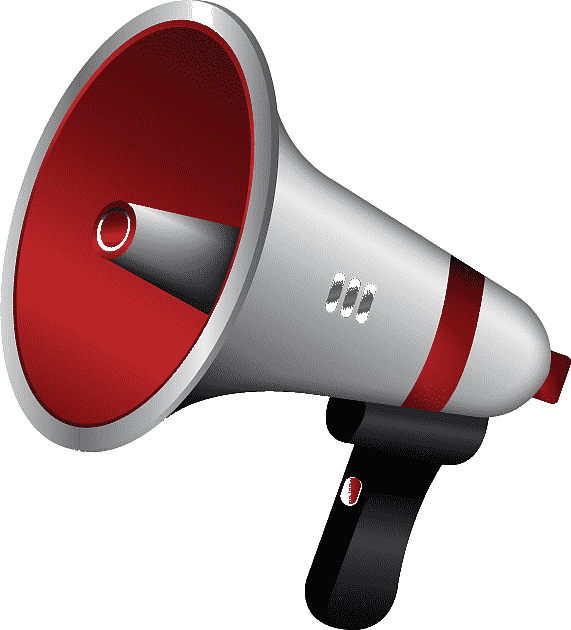 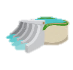 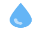 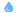 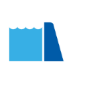 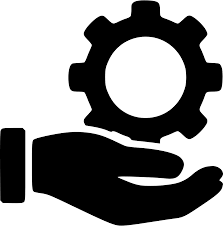 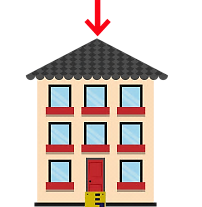 มาตรการเตรียมความพร้อมและแนวทางการช่วยเหลือ
ค่าความเค็ม
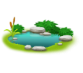 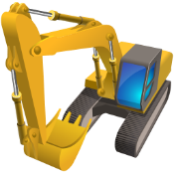 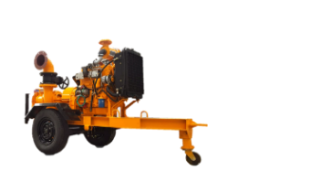 *ปัจจุบันได้ให้ความช่วยเหลือเครื่องสูบน้ำเป็นจำนวนทั้งสิ้น 131 เครื่อง
** หมายเหตุ ค่าความเค็ม ปากคลองดำเนินสะดวกโทรมาตรขัดข้อง